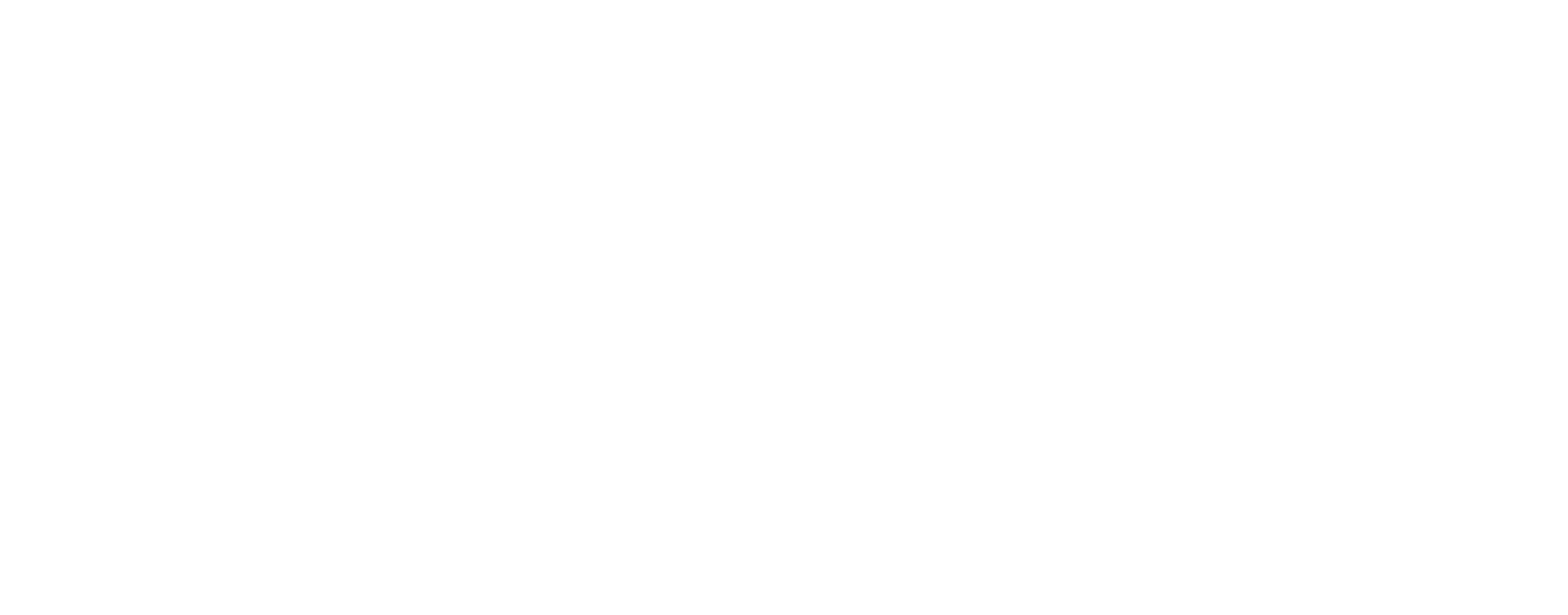 WP4: Updates and TODO
Learning Tools (NKUA): 
To do: Create a calendar and  technology tiers and the versions of tools (LNU,NKUA,SIMPLE)
LA (SIMPLE, NKUA):
Updated the events collection by LA (add data collection from extended features of the tools) (NKUA, LNU)
Adding Start and end date for the activity to LA (todo: SIMPLE)
WP4 partners need to discuss the technical feasibility of the points suggested by expert
teachers to proceed with the redesign of the ALA components.
The decision will determine the extent to which UI suggestions will be implemented.
Dashboard (LNU, SIMPLE): 
Add the documentation and short video for the dashboard of current state to the extendt2 website (LNU, URGENT, due Jan 30)
Gent provided useful ideas for the features for the Sorbet dashboard (LNU is working on it). (LNU, URGENT, due Jan 29)
Todo: update the dashboard locally after getting feedback from Filothei